Ymgynghoriad i Adrefnu Ysgol Gynradd Saltney Ferry ac Ysgol Gynradd Goffa Saltney WoodCau Ysgol Gynradd Saltney Ferry ac Ysgol Gynradd Goffa Saltney Wood ac agor ysgol gynradd gymunedol newydd a gynhelir sy’n gweithredu ar ddau safle tra bydd adeilad newydd yn cael ei gymeradwyo a’i adeiladu.
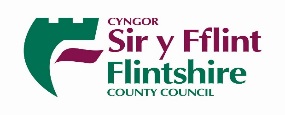 Darllen cyflym/DOGFEN I BOBL IFANC
CyflwyniadMae’r Cyngor yn awyddus i gael eich barn ynglŷn â chynnig i adrefnu Ysgol Gynradd Saltney Ferry ac Ysgol Gynradd Goffa Saltney Wood. Mae’r Cyngor yn bwriadu cyflawni’r ad-drefnu drwy:. Gau Ysgol Gynradd Saltney Ferry ac Ysgol Gynradd Goffa Saltney Wood . Agor ysgol gynradd gyfunol ar y ddau safle presennol i ddechrau, tra bydd adeilad newydd yn cael ei gymeradwyo a’i adeiladu. Agor Ysgol Gynradd Gymunedol Cyfrwng Saesneg newydd â lle i 315 o ddisgyblion ar y tir lle mae Ysgol Gynradd Goffa Saltney Wood ar hyn o bryd.Eisiau mwy o wybodaeth?Os ydych chi eisiau cael gwybod mwy am ein cynlluniau, rydym wedi paratoi dogfen fwy manwl.  Dilynwch y ddolen hon:https://www.siryfflint.gov.uk/cy/Resident/Schools/School-Modernisation-Related/Proposal-To-Reorganise-Saltney-Ferry-C.P-And-Saltney-Wood-Memorial-C.P.aspx
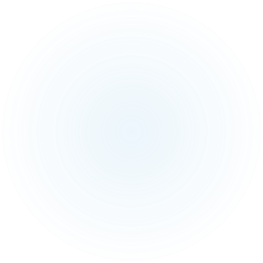 Beth ydym ni’n ei wneud?
Mae’n rhaid i’r Cyngor ddilyn prosesau penodol wrth ystyried gwneud newidiadau sylweddol i ysgolion.  

Fel rhan o’r prosesau hynny rydym wedi dechrau trafodaeth ffurfiol i ofyn i chi am eich barn i’n helpu ni gyda’n proses gwneud penderfyniadau. 

Mae eich safbwyntiau’n bwysig iawn i ni ac fe fyddant yn cael eu rhoi i Gabinet y Cyngor pan fyddant yn gwneud penderfyniad ar adrefnu addysg gynradd yn Ysgol Gynradd Goffa Saltney Wood ac Ysgol Gynradd Saltney Ferry.

Mae Confensiwn y Cenhedloedd Unedig ar Hawliau’r Plentyn (CCUHP) yn gytundeb rhyngwladol sy’n gyfreithiol rwymol sy’n amlinellu’r materion sifil, gwleidyddol, hawliau economaidd, cymdeithasol a diwylliannol pob plentyn, waeth beth fo'u hil, crefydd, neu allu. Mae Erthygl 12 yn datgan bod gan bobl ifanc yr hawl i fynegi eu barn ar faterion sy’n effeithio arnynt, ac i’r safbwyntiau hynny gael eu hystyried yn briodol.

Bydd Cynghorwyr yn trafod eich safbwyntiau, materion a’r goblygiadau o adrefnu addysg gynradd yn Ysgol Gynradd Goffa Saltney Wood ac Ysgol Gynradd Saltney Ferry ac yna fe fyddant yn penderfynu beth fydd yn digwydd nesaf.
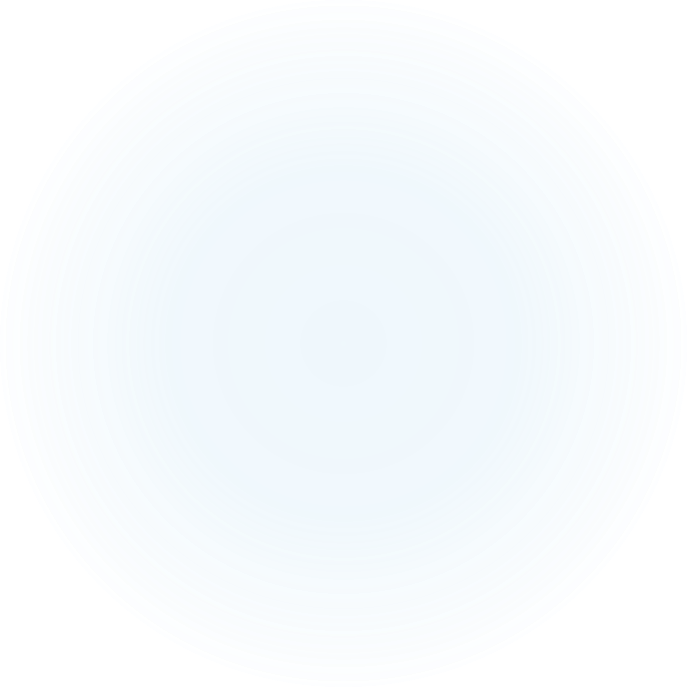 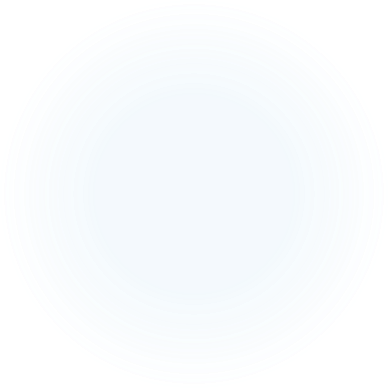 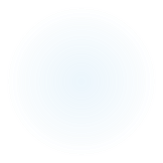 CefndirMae Ysgol Gynradd Saltney Ferry ac  Ysgol Gynradd Goffa Saltney Wood yn ddwy ysgol gynradd gymunedol cyfrwng Saesneg sy’n gwasanaethu ardal Saltney. Yn hanesyddol mae lleoedd gwag wedi bod yn y ddwy ysgol ac mae’r amcanestyniadau’n nodi y bydd y duedd hon yn parhau. Mae ysgolion heb eu llenwi yn gostus i’w gweithredu ac yn adlewyrchu galw sy’n lleihau yn yr ardal. Hefyd mae angen gwaith atgyweirio costus, gwaith cynnal a chadw a gwelliannau addasrwydd ar y ddwy ysgol.Fel awdurdod lleol mae gennym ni ddyletswydd i ddarparu’r nifer cywir o leoedd mewn ysgolion yn yr ardal iawn a sicrhau defnydd effeithlon ac effeithiol o adnoddau. Felly mae cynnig wedi ei gyflwyno i gau a chyfuno’r ddwy ysgol yn un cyfleuster o’r radd flaenaf gan ddefnyddio’r tir sy’n gysylltiedig â safle presennol Ysgol Gynradd Goffa Saltney Wood.
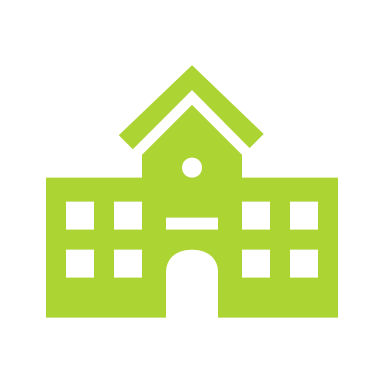 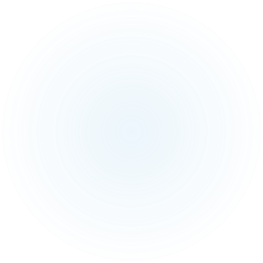 Pam rydym ni’n ystyried newid pethau?
Nid yw’r ddarpariaeth bresennol o ran lleoedd mewn ysgolion yn ardal Saltney yn cyd-fynd gyda nifer y dysgwyr. Mae rhagamcanestyniadau yn nodi y bydd yr anghydbwysedd hwn yn parhau gyda gormod o leoedd ar gael mewn perthynas â phoblogaeth y dysgwyr.

Mae angen gwaith atgyweirio a chynnal a chadw sylweddol ar Ysgol Gynradd Saltney Ferry ac Ysgol Gynradd Goffa Saltney Wood i fynd i’r afael â phroblemau yn ymwneud â’u hadeiladau.

Dyhead yr awdurdod lleol yw darparu’r amgylcheddau dysgu gorau posibl i helpu myfyrwyr i ffynnu. Credir y gellir cyflawni’r nod hwn drwy adeiladu cyfleuster modern o’r radd flaenaf ar gyfer pobl ifanc Saltney.

Bydd uno Ysgol Gynradd Saltney Ferry ac Ysgol Gynradd Goffa Saltney Wood yn arbed costau drwy wella effeithlonrwydd gweithredol. Bydd yr uno hefyd yn dod â phrofiad ac arbenigedd staff o’r ddwy ysgol ynghyd mewn un sefydliad.
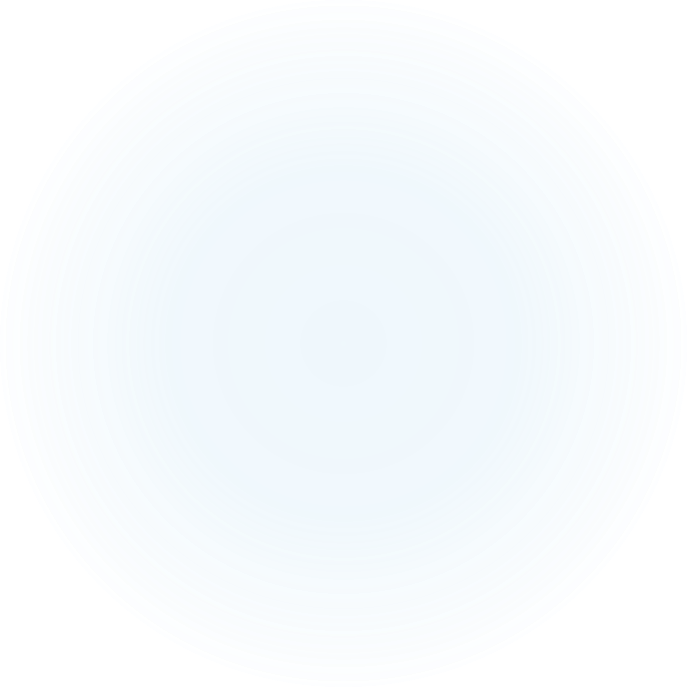 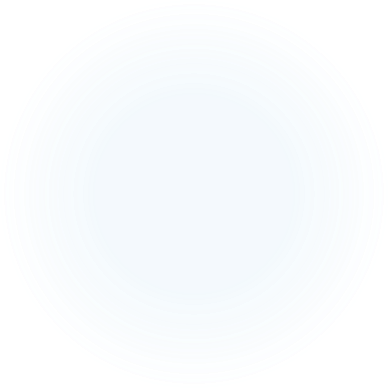 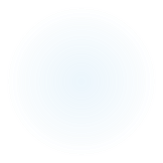 Beth yr ydym yn ei gynnig?
Mae’r cyngor yn cynnig cau Ysgol Gynradd Saltney Ferry ac Ysgol Gynradd Goffa Saltney Wood ac i ddechrau agor ysgol gynradd wedi uno ar safleoedd presennol yr ysgolion. Byddai gan yr ysgol gynradd enw newydd, gwisg ysgol newydd ac un corff llywodraethu, un pennaeth ac un uwch dîm arweinyddiaeth.

Cynigir wedyn y bydd yr ysgol yn symud i adeilad newydd ar y tir sy’n gysylltiedig â’r safle presennol yn Ysgol Gynradd Goffa Saltney Wood. Byddai gan yr ysgol 315 o leoedd ynghyd â 30 o leoedd meithrin llawn amser. Rhagwelir y byddai’r ddarpariaeth hon yn agor ym Medi 2028.
Opsiynau eraill
Status Quo -
Byddai'r opsiwn hwn yn cynnal strwythur a fformat presennol yr ysgolion.

Gwnewch y lleiafswm -
Byddai'r ysgolion yn cael eu hadnewyddu yn seiliedig ar y camau gweithredu a argymhellwyd yn yr asesiadau cyflwr ac addasrwydd diweddaraf, tra'n cynnal eu cyfluniad strwythurol presennol.

Cyfuno'r ddwy ysgol ar eu safleoedd presennol tra'n buddsoddi yn eu cyfleusterau presennol.
Beth yw manteision ac anfanteision y cynnig?
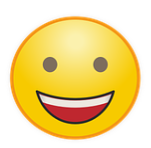 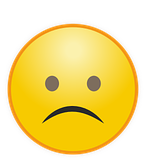 Amserlen
* gall y dyddiadau hyn newid yn ddibynnol ar gymeradwyaeth y cabinet.
Dywedwch wrthym beth yw eich barn
Rydym wir eisiau gwybod beth yw eich barn am y cynnig

Gallwch roi gwybod i ni drwy nifer o ffyrdd.

Os hoffech chi gael copi papur o’r ddogfen hon neu ragor o wybodaeth, cysylltwch â ni:

saltneyconsultations@flintshire.gov.uk

neu ffoniwch 

01352 704018/704014
Ar-lein
Gan ddefnyddio’r ddolen i’r arolwg
https://www.smartsurvey.co.uk/s/saltneyprimaryreorganisation/




Cod QR 
	
Gallwch ymateb i’r arolwg ar-lein drwy 
sganio’r cod QR 


Ar bapur
Gallwch ymateb yn ysgrifenedig i’r cyfeiriad hwn:

Y Tîm Moderneiddio Ysgolion, Tŷ Dewi Sant, Parc Dewi Sant, Ewlo, Sir y Fflint, CH5 3TX 

Mae rhagor o wybodaeth ar gael yma 

https://www.siryfflint.gov.uk/cy/Resident/Schools/School-Modernisation-Related/Proposal-To-Reorganise-Saltney-Ferry-C.P-And-Saltney-Wood-Memorial-C.P.aspx

Diolch!
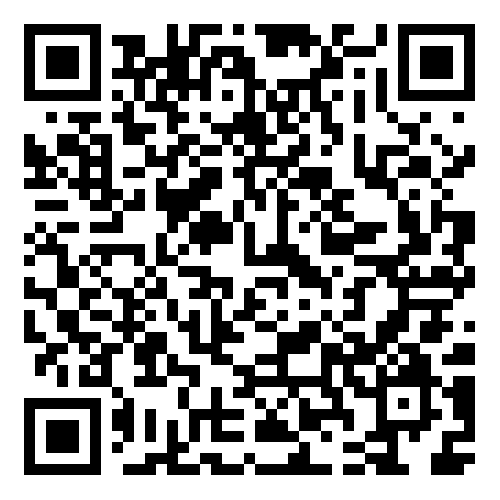 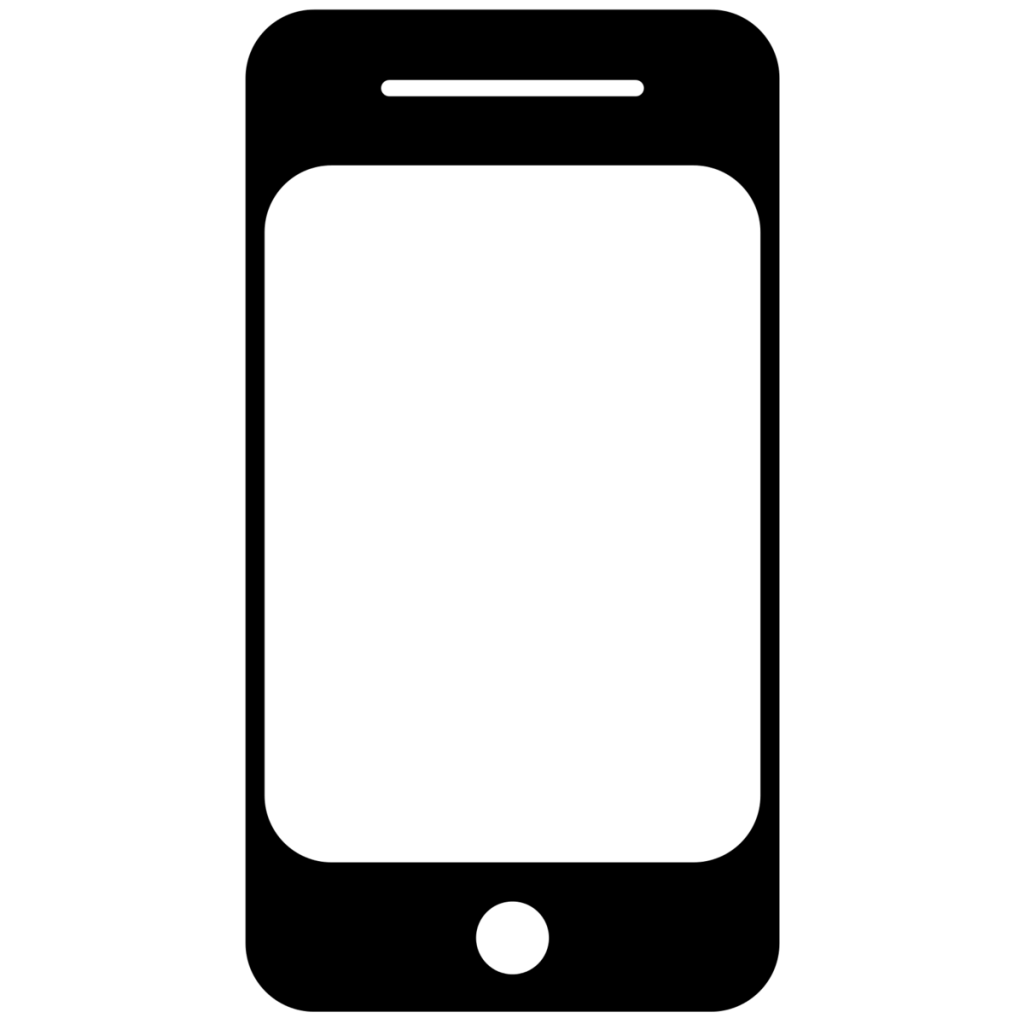 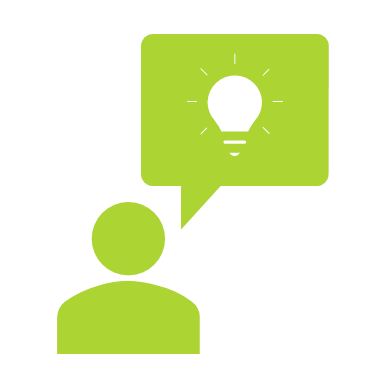 Gallwch ddweud wrthym beth yw eich barn Dydd Mawrth 3 Mehefin 2025. Mae’n rhaid i chi ymateb erbyn hanner nos Gwener Gorffennaf 18fed.